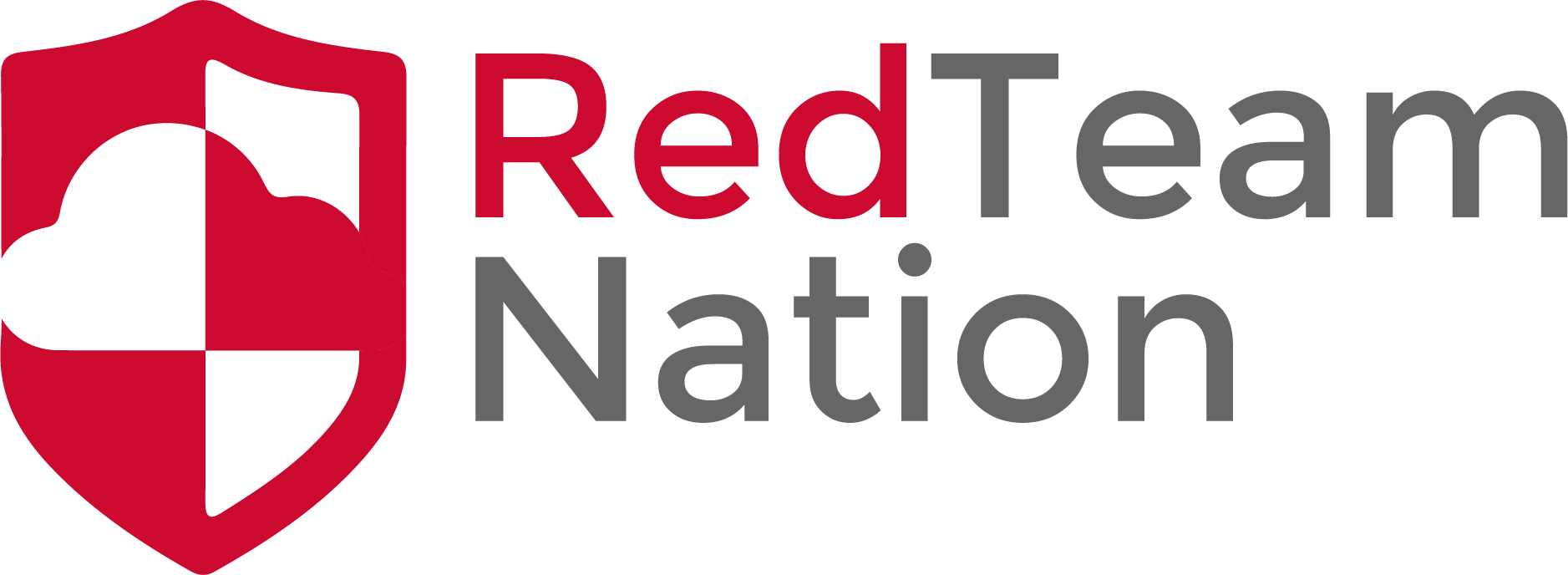 Routine Assessments
CEO/Lead Instructor: Brandon Dennis, OSCP
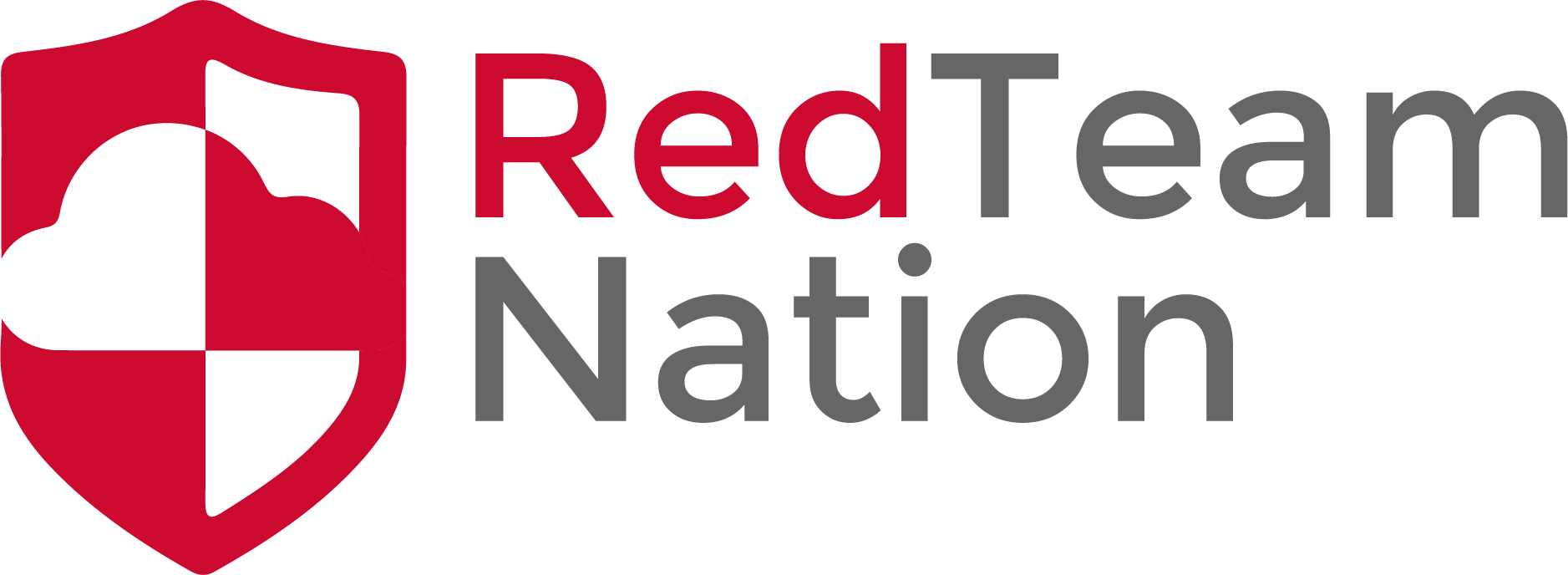 What are Routine Assessments?
A Red Team Engagement that is done on a scheduled basis
Consistent
Monthly
Quarterly
Yearly 

Can be a wide variety of Assessments
Phishing
Password Cracking
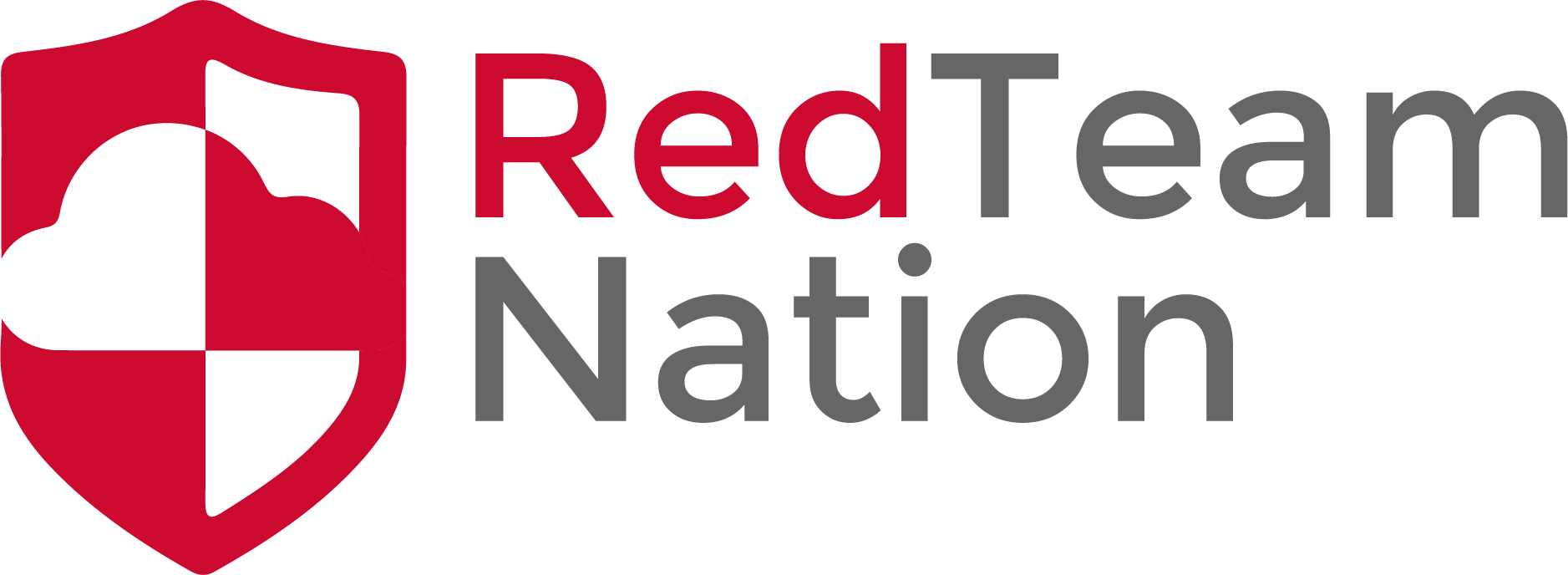 Why are they needed?
Red Team Actions
Follow Up Tests
Specialized Tests
Compliance Requirements